Week 6 CIS 215
Web exploitation
What is web exploitation
When you find a vulnerability in a website to take advantage of to make the website do something it shouldn't
Most vulnerabilities are found by automated means and tools, not doing things by hand
However! There are some trials you can do looking at things like URL manipulation that you can play with by hand easily.
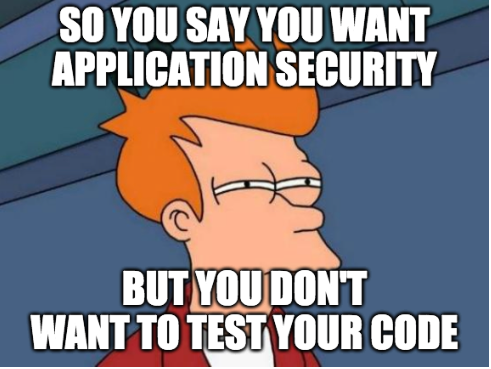 Basics of website hacking
HTML/CSS/Javascript/PHP code
Look at the code for the website
File structure 
Can you see files you shouldn't? Layout of the server? Upload files? Permissions you shouldn't have?
URL attacks
Look at the URL, can you see any extensions? Files? What if you change the URL can you get somewhere you shouldn't be?
GET/POST attack by hand
http://example.com?login=abcd&pass=dcba&attempt=3
What is you change the attempt parameter?
POST, look at developer tools-->Network--> Record requests
https://owasp.org/www-community/attacks/csrf has a more detailed explanation at the bottom of the page
Related to HTTP Flood attacks
Basics of web hacking - Input field exploits
Buffer overflow
Special characters
Poor access right configuration
Error messages that say too much
URL exploitation
Are there hidden unlinked to common pages or files?
If they use things like user=14 search=75 can we play with those numbers to run our own queries?
Activity
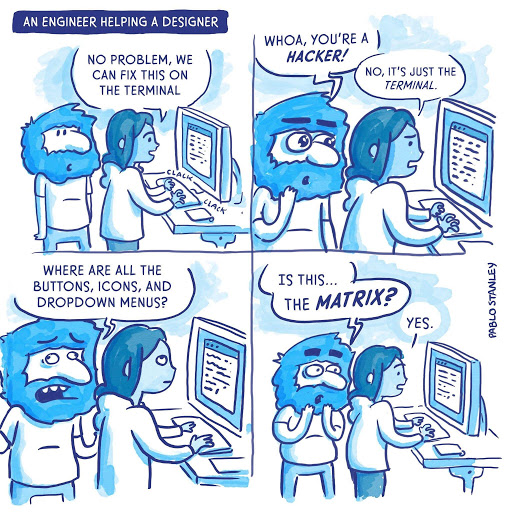 Hack this site!
https://www.hackthissite.org/register
Try a basic mission
Basic Missions require very basic HTML knowledge.  If you don't know HTML, try looking through the code, play with the URL, think basic, don't over work this.
Top 10 weaknesses in Websites (2022)
Broken Access Control
Cryptographic Failures
Injection
Insecure Design
Security Misconfiguration
Vulnerable and Outdated Components
Identification and Authentication Failures
Software and Data Integrity Failures
Security Logging and Monitoring Failures
Server-Side Request Forgery
For most up to date info please see https://owasp.org/www-project-top-ten/
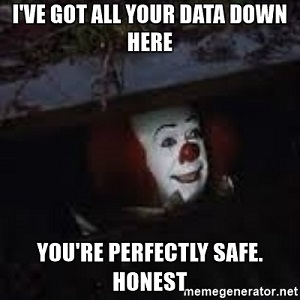 Examples of how those weaknesses could be taken advantage of
Injection
Injection into forms or any input into the website.  Such as SQL or NoSQL injections
Cross site scripting
Applications and websites that use untrusted data, don't validate or updates the page with user supplied data.  Can allow attackers to run JavaScript on victim's browser including website redirection, hijack a session or deface a website
Cryptographic failures, formally known as Sensitive data exposure
Web apps, frameworks and APIs that aren't protecting sensitive data.  Encryption that isn't done, or is done in transit
Unencrypted AWS buckets and unencrypted databases
Take advantage of Websites Cont.
Security Misconfigurations
Security misconfigurations such as using default configs, open storage, misconfigured HTTP heads, verbose error messages that over share sensitive info. XML processors referring to external XML documents or URI handlers, internal file sharing that isn't locked down...
Known vulnerabilities
Using components that are known to be vulnerable such as libraries, frameworks or other software modules. Not updating or checking everything you're using on a frequent basis can also lead to known vulnerabilities. Alaso important to watch the news for latest security flaws
Secure monitoring and logging failures
If you don't see the attacker in the system or get notified you've been compromised you're leaving yourself open to have further compromised systems, systems can be open to be pivot points, or have unknown data breaches (Cisco 2010 password spraying news(
Injection Style Attacks
Most Common and dangerous are SQL injection and XSS – We will cover these in more depth in a minute
Code injection – inserts application code into application
Email header injection – IMAP/SMTP commands to mail server
Host Header Injection – Abuse on implicit trust of HTTP host header
LDAP injection – Adds LDAP statements to execute LDAP commands
OS command injection – puts OS commands into the web
XPath injection – user supplied info to construct and Xpath query for XML data
SQL injection attacks
SQL – Structured Query Language
Used by web apps to communicate with a database
Allows access to modify and insert data
If the data is unsanitized, you get a SQL injection vulnerability
NOT legal to try on websites you don't own.  ONLY try on sites you build for testing purposes or ones designed to educate you on SQL injection  Only experiment with this in designated safe areas
SQL injection
2 stages
Stage 1 is trials and see what you get from the application
Stage 2 is specially crafted input to take advantage of what you found in stage 1
SQL injections can classified as
Classic– you can see errors you shouldn't and can guess at what to do from there (the 7safe video) or attacks on UNION
Blind – can't see error messages or responses
Database specific – you know the type of database they are running and take advantage of that (mySQL vs mongoDB vs Oracle)
Compound or out-of-band These are uncommon, needs very specific features enabled
Activity
Let's see an example
https://www.guru99.com/learn-sql-injection-with-practical-example.html
This is a site that was built specially for education on SQL injection so it's a safe space.  Your Insecure Website for the lab is also a safe space to try this on.  General internet sites NOT LEGAL
How to prevent against SQL injection an infographic
https://www.veracode.com/blog/intro-appsec/sql-injection-attacks-and-how-prevent-them-infographic
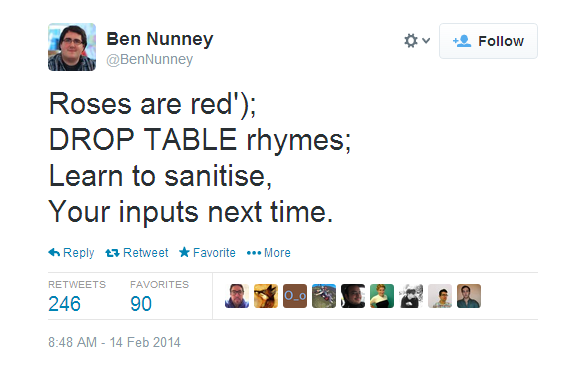 SQL injection tools in Kali or open source
SQLMap
NoSQLMap
JSQL Injection
WhiteWindow
BBQSQL
SQLninja
BSQL hacker

There are more! These are just some popular ones.  If you've never used one before, start with SQLMap  
SAFE WEBSITES ONLY
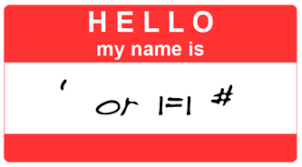 Activity
Register for https://hack.me/
Try Very Basic SQL Injection by davidstinemetze
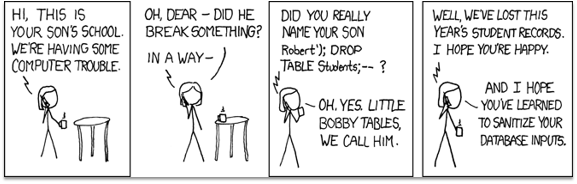 https://xkcd.com/327/
Cross Site Scripting attacks (XSS)
Malicious scripts injected into trusted webpages
Attacker uses a web app to send the malicious code
Flaws that make this possible is anywhere you allow user input without validation, sanitization or encoding.
Can be done through web requests
Can be done when data is in dynamic content sent to a webpage
Such as malicious ads on websites
Malicious code could be JavaScript, HTML, Flash or any other executable code
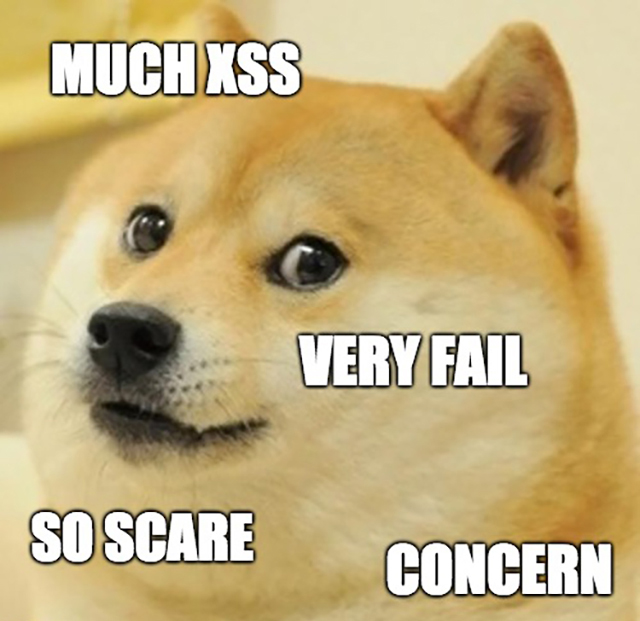 XSS basics
Stored XSS
Malicious code is stored on target server
Such as save in a database, message forum, visitor log or comment field
Also known as Persistent XSS
Reflected XSS
Code is reflected off a web server
Such as an error message, search result or other responses that include some of the input
Delivered to victims using things like email messages or going to another website. 
If you're tricked into clicking on a bad link the injected code travels from the bad website back to your browser. Code was "trusted" so your browser executes it
XSS cont.
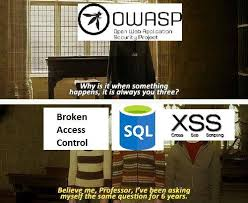 XSS vulnerabilities are hard to find because you need to securely review all the code  and look for where input from an HTTP request could make its way to HTML output
Many HTML tags can transmit bad Javascript
Nessus (Not free) and Nikto (free) can scan for surface vulnerabilities
Nikto Example
How to protect against XSS
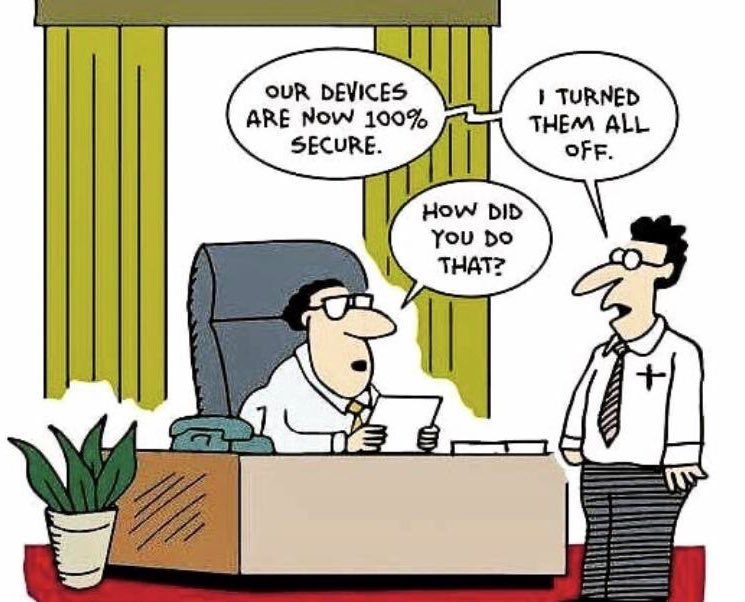 https://web.archive.org/web/20220802143442/https://cheatsheetseries.owasp.org/cheatsheets/Cross_Site_Scripting_Prevention_Cheat_Sheet.html

OWASP cheat sheet Index
https://cheatsheetseries.owasp.org/Glossary.html
Activity
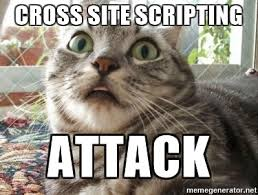 Try out a XSS attack on https://xss-game.appspot.com/
Website frameworks and templates
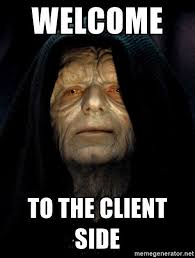 Wordpress
3rd party templates (Wix, squarespace...)
Plugins
If you aren't a full time web developer think about taking advantage of the tools available.  Everything has vulnerabilities.  Languages, frameworks, everything.  It's more important to do security basics on a website then it is to DIY everything.  And it's important to test your websites and see what a hacker would see.